The Struggle of Life and Death
169 The circle of life (1)
From the preceding gestalts, we can see that the circle of life contains two moments:
1) The first, simple universality of life:
a) Living beings existing side-by-side in spatialized time: 
The simple essence of time flowing in self-equaling instants
that have the dignity of space
In accord with the laws of nature: 
distance covered (space) = velocity * time
2
Medium and ones
b) The universal medium composed of all living beings
differences that are real differences, a “biosphere”
a totality of living beings living from one another 
There is no living being outside the totality of Life
c) A flow of the different ones, the individuals, into one another 
the one negating, living off of, feeding on, the death of other 
Following the law of spatialized time, the lion must catch the rabbit before it vanishes down the rabbit hole
3
The circle of life (2)
2) The higher universality of the concept of life:
The transformation of these differences, or developed time
As in the mathematical expression of the freely falling body: distance = velocity times time squared (32ft per second squared, on earth)
Time turning on itself as development or evolution
An evolution from lower to higher forms, from simple to complex
4
The axis that turns on itself
The second moment depends on the first
Before developing, life must have its own stability
that of the axis that turns on itself
consisting of the fluidity of its differences
A unity in which all the different members 
exist for themselves
while being united through the life force that runs through them
5
The soul of the world
Life is thus the infinity of the concept in the mode of being (i.e., in the mode of immediacy)
i.e., the simple concept
Recall: “This simple infinity of the concept, turning back on itself in a polarized circuit of self-movement, is the essence of life. It is the soul of the world. It is the universal blood that runs through all things. It is not troubled or disrupted by any difference because it is itself in every difference, just as it transforms every difference into itself.”
6
Being is no longer an abstraction
The being of life 
no longer has the significance of the abstraction of being, or this, or separate things
nor is it pure essentiality, the abstraction of universality, the forces of nature concealed in the appearances
Its being is sensuously realized existence
the fluid force that turns on itself infinitely  as a self-sustaining substance
The difference of the members against one another as different 
consists in no other determination than that of infinity or the pure movement that turns on itself
7
[Speaker Notes: 169. The results of the previous gestalts are sufficient to characterize the nature of life. It is a circle that contains the following moments: 
Its essence is the infinity of the transformation of all the differences. It is the pure movement rotating on its axis, and the tranquility of itself in this unceasing movement.
It is the self-standingness in which all the differences of its movement are dissolved. 
It is the simple essence of time steadily flowing in self-equalizing moments that have the dignity of space.
Life is the universal medium of differences that are real differences, i.e., it is a life-world composed of all the living beings with their differences from each other. Life is thus a flow of the different parts or members of the life-world, the one negating the other. And at the same time it is the transformation of these differences, an evolution to higher forms. Life can only transform the differences of its members, however, if it has its own stability, the stability of its axis. The stability of life consists precisely in the fluidity of its differences. It is a unity in which all the different members or parts of the living world exist for themselves while being united in the life force that runs through them. Life is the infinity of the concept in the mode of being. And so now, as consciousness emerges as self-conscious, the new experience of this gestalt has been prepared by what was said earlier regarding infinity: “This simple infinity of the concept, turning back on itself in a polarized circuit of self-movement, is the essence of life. It is the soul of the world. It is the universal blood that runs through all things. It is not troubled or disrupted by any difference because it is itself in every difference, just as it transforms every difference into itself.”  
The being of life is no longer the abstraction of pure being or  “this.” Nor is it the abstraction of universality of the understanding. Its being is a fluid substance that turns infinitely on itself. The differences of the members or parts of the life-world, as they struggle against one another, must be grasped as moments of the infinity of the movement of life, ever turning on itself.]
The individual organism only exists within the totality of life
The individual living being can only be comprehended
within the totality of life
not taken independently, as if its essence lay within it
Contrary to the distorted reflection of the concept
E.g., as a purely inner “life force” (Bergson)
E.g., seeing the essence of life in the DNA or genome of an individual organism
(Which DNA molecule? There are 30 trillion of them in the human body, one in each cell, each an individual organism, along with even more microbes with their genomes)
8
170 One and many
The self-standing members of the life-world are each for themselves
This being-for-self is however at the same time just as much immediately 
their reflection into the oneness of life as a whole, 
just as this oneness is the division in self-standing gestalts
9
Parmenides’ One
This oneness is not the pure positive plenitude of Parmenides
Parmenides’ Oneness of Being is logically opposed to the multiplicity of beings, and not comprehensible by itself 
And so the unity of being should really be understood not as an immediate oneness, but as a duality or dividedness that returns to itself as an achieved oneness
10
Basis of the stability of the organism is the oneness of Life as a whole
Life is a oneness, a totality, that divides itself into many living beings 
which exist as different from each other 
only as they return back into this oneness. 
It is an inverted world: 
the self-repulsion of what is equal to itself, 
Like poles repel each other
and the return back to equality of the unequal or different
Unlike poles attract each other
11
The oneness of Life divides itself
The oneness of life is divided 
because it is the absolutely negative or infinite oneness, 
which returns to itself from out if its own differences
And since the oneness is a stable, self-sustaining whole, 
the different living beings only have their stability, their independence, 
by participating in this oneness/stability of Life as a whole
12
No flight into otherness
Each part of the life-world is a whole or “gestalt” in its own right
different from other parts or members
each with determinate characteristics 
But this reference of one determinate being to another
is not a flight into otherness 
as seen in Perception and inorganic things
and the simple universalities of the understanding
In its reference to other beings, each turns back into itself
13
The lion and the lamb
The lion, in referring to the lamb, refers back to itself
Before it dies, it reproduces itself, its species
thanks to the lamb that it devours
The divided parts or members of the life world are transformed
thanks to the unity of life itself
evolving to ever higher forms
approximating to the perfection of life’s infinity
14
The life force is not a third element
The life force is not some other, third element that does the transforming
Bergson’s inner life-force flowing through the individuals
something within the individual by itself, for which the totality of individuals would be an abstraction
15
Life  individuals  Life
The individual organisms exist in the totality of life as a unity, not a collection or abstraction
But the unity of life is nothing apart from the multiplicity
The stability of the different members partakes of the stability of Life as a whole
while constituting it in turn
16
Reproduction
The members of the life world 
resulting from the self-division of life
in turn divide themselves from themselves
i.e., reproduce themselves
And so they actively participate in the transformation of the differences into new beings that are for themselves
in a circle or spiral of life
continually transforming or elevating itself
17
171 Life and Death
We distinguish two moments
the simple stable universality of life as a whole, the simple starting point 
and the disruption of this stability, and its inversion
This latter circuit is made of two moments
The stability of the individual living beings: “life”
The subjugation of this stability under the influence of the infinity of life as a whole: “death”
18
The pole of life
Life is thus a unity of living and dying beings
A polarity of positive and negative, life and death
In the first moment of “life”
difference is transformed by the oneness of Life from what it would otherwise be
i.e., a relation to something other, 
to being a relation to and for itself
19
Rocks and flowers
E.g., the rock is passive in relation to the elements, 
which eventually dissolve it
But the flower treats these elements as for and through itself
It grows and becomes itself through these others
And before it dies, disappearing back into the oneness of life, 
it reproduces itself, and in this way overcomes its death
20
The living being opposes Life
In the pole of life there is the stability of the individual organism as a being-for-itself
standing against the universality of the fluidity of life
that would dissolve it
The individual living being denies this fluidity of life
and its own continuity with it
It stands against the infinity of the whole, which is its “inorganic nature”
living from it by consuming it
21
Consuming its own essence
Each living being strives to preserve itself by incorporating other living beings, 
including devouring other living beings
i.e., consuming its own essence
The living being only lives through destroying living beings
It achieves its life by inflicting death on others
22
The individual and the medium
1) In this moment of “life” the oneness of the universality of life is a universal fluid medium
i.e., a being-for-other, existing for the individuals
The medium contains its parts or members as different individual beings along side one another
But they are not indifferent to one another, 
“interpenetrating without touching”
as are the universal properties in the medium of the thing
They maintain themselves by devouring each other
23
Life as an active force in-itself: Death
2) By devouring each other the pole of life gives rise to the pole of death
= the subjugation of the individual to the totality
the disruption of life that gives rise to the higher forms of its realization (evolution)
In this perspective the universal fluidity of life has the character of being-in-itself
while the individual living beings, subject to death, are beings-for-other
existing not for themselves but for life as a whole
24
Essence of life and existence
3) But the fluidity of life as a whole is only sustained by these activities of the parts
reproducing themselves, internally and externally in other beings
And so the relation is again reversed: 
the parts would be the being-in-itself, while the whole is the being-for-other
Something for the parts, which live off the whole
 Conceptually: The essence of life is only realized in the existence of individual living beings
25
An inverted world once more
Thus the moments of life circle around each other
Life is an inverted world in which the two sides, being-for-self (the one) and being-for-other (the medium)
infinitely change sides
But in the inverted world of the understanding—i.e., inanimate nature
where black and white and sweet and sour, positive and negative, refer back and forth
nothing exists for itself
Here the circuit of life gives rise to beings that are for themselves
if only momentarily
as if in quest of a more permanent realization
26
Law of inversion
Recall the law of inversion of the concept
1) the simple universal: sweet is sweet (not sour)
2) the developed universal: sweet is sweet only in relation to what it is not, sour, and the other tastes
3)  Each universal exists in a totality 
E.g., sweet, sour, salt, bitter, umami
4) But when the one is taken out of the totality and isolated by itself it turns into its opposite
Sweet is sour
27
Why is there death?
1) The simple universalities of abstract understanding:
Life is life, death is death
2) Developed universality: But life is really life only in relation to non-life, death
3) The living being only lives by asserting its individuality against the medium of life
Living off of other living beings, and the natural world
4) Hence, because it asserts its individuality against the totality, 
by the law of inversion of the concept, the living being must turn into its opposite, i.e., die
28
From positive to negative
1) The two moments from which we began, are first regarded as positive, given forces
the fluid life force of the medium
individual living beings 
2) And then come forward as self-negating, self-repulsive sides
Living beings against life—pole of life
Life against the living beings—pole of death
3) producing Life as an achievement
in the evolution of the species
29
Passive medium and active force, changing sides
1) The individual beings that first seemed to exist for themselves in the medium of life 
The first simple universality of life
2) then appear to exist for the self-standingness of life itself
which appears as the negative power of dissolution, 
a force in its own right and not merely a medium
30
Development
3) But in this development of life, the universality of life appears to operate in and for the sake of the individual beings
which consume their inorganic essence to realize themselves, 
reproduce themselves 
and evolve into new forms
4) Thus the polarity of life and death issues in a spiral of evolution
31
The feeling soul of the living being
The universality of Life in this way enters within the individual living being
as its inner feeling soul
Desire is the inner feeling on the part of the individual of the absence 
of that which the organism needs to become itself
32
What does the living being really want?
The individual has the feeling of unity with itself
but only in relation to the other, 
that it desires for itself to fulfill itself as a living being
What the individual ultimately desires is life itself
Hence Life through the individual living beings becomes itself
Essence  Existence
Being-in-itself  being-for-itself
Hence self-developing-life is in quest of its own fulfillment
33
The universal dissolution
The living being’s being-for-self, its individuality: 
not as a separate being, but only in relation to an other
through which it relates back to itself
to realize itself
It achieves unity with itself by devouring its essence
This is the fluidity of the universal essence of life
And the universal dissolution
34
It is not what it is
The feeling soul = the desiring consciousness of the individual
It is not what it is: A = A  A ≠ A
to become itself through what it is not: A  A [-(-A)]
It negates itself as being-in-itself 
in order to incorporate the other
And so to become a being-for-itself
i.e., it is life through death: life through not-life
This is the process 
in which the individual living being is engendered through Life as a whole
And in which Life as a whole perfects itself
35
A real abstraction
The essence of life is thus only realized through the devouring of the essence of life
on the part of individual living beings
It is only in this process that we find the actual substance of life
The simple universality of life is thus an abstraction (but a real abstraction)
36
Ancient science
The simple essence of Life corresponds to the abstract Understanding of ancient science (Aristotle)
which contemplates Life as the inner essence of living beings
Q: Why is the plant alive? 
A (Aristotle): Because it has the form of Life
37
Life divides itself, again
In devouring the other outside it, the organism transforms the otherness 
by positing the other within itself: 
i.e., dividing itself (cell-division): producing itself within itself 
and reproducing itself as an other outside of itself (reproduction)
Each being performs for itself the division of itself
that was first the activity of life as a whole
38
Self-differentiation of Life
1) The undifferentiated fluidity of life with which we began
the logical moment of Essence
2) is transformed through this process of self-incorporating and self-reproduction into differentiated Life
the logical moment of actuality or Existence
39
The Concept
3) The dissolution of the dividing: death of the individual
is overcome in the dividing of the individual members within themselves—producing themselves
And in the dividing of the individuals outside themselves, in reproducing themselves in other beings, 
and through this there is the generation of higher forms of life
the logical moment of the self-developing Concept
40
Given  Result
Thus what first appears as given
the stable forms of life
becomes a result of the life process itself
The universality of the medium undergoes transformation
We began with the abstraction of essence
But life is only in the actuality  or existence of the individuals
i.e., in the self-division 
by which individuals create their own inner cells
and reproduce themselves in other individuals
41
The moments of self-development
To summarize:
1) the continuity of essence that is given, 
the medium that runs through all the individual life forms that are contained within it; 
2) the stable individual forms that exist discretely for themselves, 
alongside one another in their different shapes; 
3) the pure process of these forms 
devouring one another 
and reproducing themselves;
42
4) the collapse of all these moments into one another, 
5) the self-development and dissolved development, the life and death, of each individual living being, 
6) and in and through this development the self-sustaining simple whole is achieved.
43
172 Life overcoming Death
The life that turns back on itself infinitely 
while evolving new forms of life 
is implicitly self-consciousness 
In the transformation 
from the givenness or being of life 
to the achieved, reflective perspective, existence
Life produces itself through its processes
1) The living being devours the other living being (death)
2) the living being divides and reproduces itself (life overcoming death)
44
The Origin of Species
This movement is the reproduction of the species
Between the abstract universality of life as the simple medium
and the concrete process of life of individuals
There is a third moment that resolves this contradiction: the particularity of species
The evolution of species is the implicit object of life
which is not just a circling 
but a spiraling out of particular forms of the essence of life
45
Individual
Universal
Particular
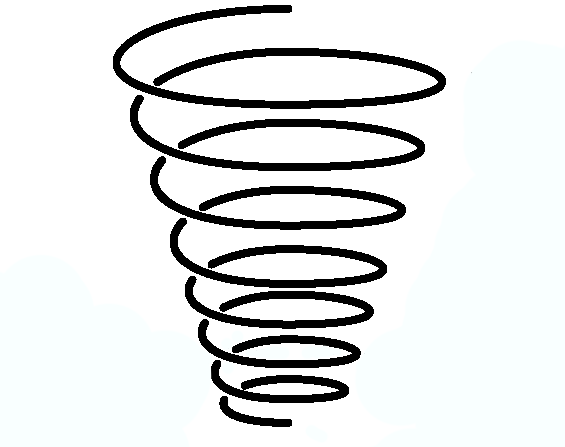 46
What is a species?
Species is a universality, but not simply given
(as is the object of desire)
It is explicitly the result of processes that lead to it
and must be grasped as such
It requires a consciousness that is not simply given to itself
as is desire
But is a return from out of this givenness
i.e., a Self-consciousness
47
Previous forms of objectivity
There is thus a new form of objectivity, the species
corresponding to a particular form of self-consciousness
1) the this of sense certainty (being)
2) the thing and its properties of perception (determinate being)
3) the forces of understanding (supersensible essence or immediate universality) 
4) life, as the object of desire (existence)
48
The Genesis of Species
4-1: life divides into
The indestructible unity of the abstract essence
And the individual beings that live and die in the medium of life
4-2: in devouring its medium, the individual organism internalizes life
in the plant’s sensibility to the elements
in the feeling soul of the animal with its perception of other living beings
4-3 5 the processes of life and death produce the reflected universality of the particular species
which continues after the death of the individual
49
The object of desire: the individual, not the species
The object of desire is the other individual living being
The species evokes a distinct form of consciousness
The individual living being cannot directly have the species as its object 
for its object is another individual: the grass for the cow, the lamb for the lion
The cow is not concerned with the cow species itself 
but only with its own individual existence and its immediate individual offspring
50
Living for the Species
Previously:  Life  Individuals 
= The fluid essence of life is realized in individuals
Now: Individuals  Species
It seems more appropriate now to say that the individual exists for, is the object of, the species
For the species, the individual is a being-for-other
i.e., individuals exist for the sake of the species, not the reverse
the stable species reproduces itself through the unstable, transitory individuals
51
The Species does not exist for-itself
But just as life does not exist for itself, 
but becomes fodder for individual living beings
Neither does the species, which is the positive outcome of this process, exist for itself
I.e., there is no species operating by itself apart from individuals
Hence the contradiction:
Living beings that exist for the species
And species that do not exist for themselves
52
The human species-being
The species is the reflected moment of life turning back on itself
from out of its dissolution
A higher transformed result of this process
It should not therefore collapse back into the indeterminate whirl of life
Through the development of species life takes a direction
And so the contradiction calls for a solution: a consciousness that would be a species-consciousness
I.e., a species-being that exists in and for itself: 
i.e., self-conscious human beings
53
173. The species for itself: “I”
The consciousness that has the species for an object
which is a species-for-itself 
is human self-consciousness
The self-conscious individual has herself as object, as “I”
54
174. “I” is a universal
The “I” that is the object of self-consciousness is the species
i.e., a reflected universality: a universality that turns back on itself and produces itself in this way
The highest product of the reflective movement of the infinity of life
in which life achieves an existential form that equals its essence
is an individual that does not reproduce itself in some other individual, and die
but continues beyond her own individual life
in the life of the species
55
Phenomenology reflects this
Phenomenology is the proof of this statement
The phenomenological reflection itself consists in 
surpassing our own individual existence
to experience within ourselves the unfolding of the human species as a whole
56
Summary
To summarize the results so far: 
1) The force that turns back on itself is the essence of life itself, 
infinitely revolving around itself. 
2) The higher product of its reflective movement is the species, 
the determinate gestalt of life that is produced in ever more perfected forms by the living and dying individuals. 
3) The individual living beings, reproducing themselves in the face of death, ultimately exist for the species
57
4) but the species does not exist for itself 
without a consciousness for which it is the appropriate object, 
i.e., without a self-consciousness, an individual life form that takes the species itself to be its object.
5) Self-conscious human life is thus the perfected product of the evolution of life, 
as it revolves about itself infinitely, 
developing itself in its circuitous spiraling to ever higher forms that more adequately reflect its essence.
58
Self-consciousness is the consciousness that 
first of all, in desire, has life itself as object—in the form of succulent fruit and savory meat—
and secondly, in overcoming this first moment, returns to itself as the species who has become for-itself  
In its simplest form, this self-consciousness is “I”
a universality that is immediately merged with the individual
59
What “I” means to be
Recall: this was meant to be an individual
but turned out to be a universal
Similarly, “I” is meant to be an individual consciousness
but essentially I am a universal or species consciousness
Phenomenology: the movement from this meant individuality of the starting point
unfolding the universality implicit in it
60
“I”: Immediate and mediated
“I am I”: a seeming tautology: an immediate, given identity
1) immediately: a difference that is no difference
2) mediately: A return to self from out of the differences involved in the pursuit of objects of desire
overcoming the first differentiated moment
in which difference is a difference, but one stamped with negativity
so that “I” am an achieved identity
61
Deficiency of Life
The object that self-consciousness must overcome is its identity with life itself
The essential deficiency of Life: an infinity in-itself, but not for itself
Human existence is the highest product of the infinity of life
the species being that is for itself
the being for which the totality of life exists
62
Overcoming life in practice
Self-consciousness achieves its higher nature by overcoming life, not just in principle, but in practice
achieving certainty of its species nature by overcoming the gestalt of life 
our first immediate object
For example, when the living being becomes the product of human activity
as in agriculture
(to skip ahead phenomenologically)
63
The inner emptiness of desire
In my immediate sensuous relation to life
I am first of all myself a sensuous living being
The emptiness of the inwardness of understanding
is now experienced by self-consciousness in desire
Desire: the inner emptiness 
= the experience of the lack of an object outside of oneself
64
Eve eats the apple
The relation to self comes forward in the self-relating living object
which I experience in the inwardness of my desire as lacking
and so as existing for me
I must fill up this lack through my own activity
In appropriating that object 
Eve taking the apple from the tree
the self-conscious individual returns to herself fulfilled
= Paradise!
65
Self-consciousness begins with desire
Phenomenological Self-consciousness begins with desire
the next stage after “consciousness”
Here is the truly human stage
since “consciousness” is also found in organisms
We recognize that desire is the first differentiated moment
corresponding to life
which we have analyzed in all its complex movement and evolution
Self-consciousness simply experiences all this in its desire for something
66
The truth of the object: it isn’t
Self-Consciousness now posits the negativity of the object as its truth 
by destroying the object, by eating it up. 
Instead of standing before the object as if the object had essential being in itself—
the basic stance of the first three moments of consciousness—
a consciousness has arisen that is finally aware of its own essentiality
and the truth of the object: 
not that it is, but that it isn’t
67
True certainty
Self-consciousness regards the object as inessential by devouring it
to complete or realize itself
It now has certainty in its object that is true certainty
not a certainty in a being-in-itself that disappears in an other thing (in perception)
a disappearing subjective certainty
but a certainty of self in which a being-for oneself disappears into oneself, 
a self-realizing objective certainty
68
Falling back into the whirl of life
But this object is merely an individual being of a species
a fleeting form of life’s circuit around itself
and so it fails to fulfill me 
And I fall back into the whirl of life that I essentially want to escape
For an hour or two Adam and Eve are happy
And then unaccountably they fall from this bliss
They become hungry again!
69
The true object of desire: another Self
I can escape from the cycle of satisfaction and dissatisfaction
only by finding an object that is the higher form of the spiral of life
one that is not merely an individual member of a species
but that is a species-being
True, lasting satisfaction can only be found in an individual who is also a species-being
I.e., another self-conscious individual
70
175 A moment of the whole
We know that the individual living being
is not just the negative object (that it seems to be in desire)
It has its own independence because it participates in the universality of Life
The desiring individual must experience this truth
that the living being is a moment of the indestructibility of Life as a whole
71
Contradiction: independence and dependence
The return of hunger = the sense of dependence on life
contradicting the would-be independence of self
The truth is that the object is not just ephemeral individuality
As long as the self-conscious individual remains at the level of individuality
of the object
and of the self
There is only the repetition of the circuit of life:
While it is for me
I am also for it
72
Experiencing the totality of life
Thus in experiencing the recurrence of desire
for drink, for food, for sex
I experience within myself 
in the inwardness of my feeling soul
the cycle of life
The true meaning of desire is found only in the totality of life
which is experienced in the inwardness of feeling, of desire
73
Moments of desire
Objects of desire
Inanimate being
Breathing (immediate being)
Drinking (determinate being)
Animate being
Eating (essence)
Human being
Sex (existence)
74
Science and life
In the distorted reflection of the Concept
the scientific understanding of biology and psychology seeks the meaning of life
directly in the individual by herself
In genes and hormones
In suppressed childhood desires
Science remains at the level of the first self-standing moment
and the individual is deprived of her connection to the larger totality
75
Filling the lack
We comprehend how the circle of life is expressed within individual 
in the feeling of the soul that is desire
in the intrinsic emptiness and longing of the separate individual
in relation to the infinity of life
We recognize that to fulfill this longing she must rise above that separate individuality
through another consciousness like herself
76
Human discontent
The human individual has essentially surmounted this individuality
He is essentially, in principle, a species that has come to be for himself
He must realize this essential nature
through another self-conscious individual
So, while the animal is content with the cycle of desire
the human being is profoundly discontented
77
Incorporating the species
The transformation of the other into oneself that would be a true fulfillment:
an object would consciously represent the species
and so what one takes into oneself, realize for oneself, would be the species itself
Otherwise one takes in the individual, 
while leaving out the species itself, 
the true essence of the individual
78
The other should be independent of me
The true object of desire must be 
both truly—not just apparently—self-standing
and yet stamped with negativity as for-me
The true satisfaction of desire cannot be 
the elimination of something that is almost or really nothing
One cannot realize oneself through a non-being
For real fulfillment, the other must be truly independent
and so must realize herself too in this relation
79
Experiencing the contradiction
Otherwise I remain immersed in the natural world
The self-conscious individual experiences the world for him
But in the recurrence of desire he experiences the contradiction of his dependence on the world
The individual experiences this contradiction in the only way possible for a species being
not just an individual in whom the species plays its games
80
The animal instinct
The new self-consciousness arises out of the defeat of the previous forms of consciousness
which deny their essentiality
And so it is absolutely for-self
And so it cannot content itself with the otherness of animal instinct
in which the species plays its games
the unconscious or involuntary operation of life
the species reproducing itself within the individual
81
Finding a way out
The self-conscious individual must search for a way out of this otherness of the circle of life
in which along with the destruction of the individual object
he loses himself
He must relate to an individual who transcends both
the individuality of the living and dying beings
and the abstract universality of life
82
One’s own efforts are insufficient
And yet his own individual efforts, 
those involved in satisfying his desires, 
are essentially inadequate for this purpose
And so it seems that he can never attain this goal
of returning to himself
by overcoming the first differentiated moment
that stands between the emptiness of desire
and the true fulfillment of self
83
The other must do it for him
But if he is unable to do so by his own individual efforts
by a direct assault on the life-world
an indirect solution is available
He cannot return to himself by negating the other self-conscious individual 
but he can do so if the other negates herself
And so he can fulfill himself only in relation to another who performs this self-negation
and yet in doing so remains herself
84
Simple and reflected negativity
The negativity of the object, we know, is the essential postulate of self-consciousness
But the simple negativity of the living-and-dying being is inadequate for this purpose
So there must be a being who, in her reflected self-negation before him
returns to herself
at the same time that he realizes himself through her
85
The species is the basis of the independence of the individual
The solution to the problem has been outlined in the concept of the species
The self-standingness of the living being
by which life resists being a mere means to the satisfaction of desire
is the work of the species—the higher product of Life
86
The unconscious species in itself
But the ordinary species works within the individual unconsciously 
through the species instincts of self-preservation 
by which the individual maintains and reproduces itself by devouring or fleeing the other. 
The species that operates in this activity is an unconscious force in itself, but not for itself.
87
A species that lets itself be used
What is required is a species that allows itself to be used 
by a self-conscious individual in quest of fulfillment
i.e., another self-conscious individual
who is both negative, i.e.,  for him
and at the same time for herself
88
Consciousness is not what it is
Consciousness, we recall, is both not what it is 
a self-negation, the negation of its being-in-itself
in order to be what it is not
to achieve or fulfill itself as a self in something/someone other than itself
The true object of desire must be another self-consciousness:
a living being capable of negating herself
and not merely a being devoured in the jaws of another living being
by dying to her own organic life
89
Reciprocal self-negation
The true object of desire, 
the true fulfillment of himself through another, 
can only be another self-conscious individual 
who reciprocally realizes herself through him
= a double negation
1) the negation in which the object of desire is for me
2) the negation of this negation, in which in being for me she also becomes for herself
3) as I reciprocate this self-negation
90
Simple negation
Summary of the different forms of negativity: 
1) there is the simple negation 
the object that exists for the other, for the desire
But this is inadequate for the present purpose
since the living being participates in the undying circle of life
and so the consciousness of desire is caught up in this circle
and desire and its object re-emerge
91
Determinate negation
2) There is the determinate negation
in which something is itself only in relation to something else
and so there is the flight into otherness
as seen in Perception
But the goal of self-consciousness is to return to itself from out of otherness
92
The simple inversion
3) The first universality of understanding overcomes this flight
by the simple inversion of otherness into the inwardness of essence or law
But one law leads to another, 
since law is only the universality of difference
93
The infinite negation
4) the infinite negation
the negation of self-repulsion that turns back on itself
This is the second universality of the understanding
whose paradigm is the universal law gravity
Everything attracts everything else
This is the negation that characterizes nature as a whole
the inorganic universal nature 
that is the extended body of self-consciousness itself
94
Absolute negativity of Nature
Nature as a whole is absolute negativity
the inherently self-negating essence
whose first moment is the pure externality of space
In surmounting its own otherness
Nature leads beyond itself
through the inwardness of self-related time with its evolutionary development
starting with t2 of the law of gravity: d=vt2
to the inwardness of consciousness
95
The womb of nature
The highest product of this evolution:
a species that would not only be a universality in-itself, like gravity
but a species that would be for itself: the self-conscious human being
Nature is thus the womb of human self-consciousness
Spirit externalizing (simply negating) itself in Nature
to return to itself through negating this negation
in and through the mutual recognition of self-conscious beings
96
The life of Spirit
She and he are the ultimate product of the self-negation of universal nature
arising beyond itself
negating itself in living beings who together live a species life
i.e., the life of Spirit
97
Inadequacy of natural means
The self-conscious individual can never achieve true self-satisfaction through natural means
through fulfilling natural desires
because nature exists only to go beyond itself
to negate itself
in a being that intrinsically surmounts all otherness 
to be for itself
Hence, the true desire of the self-conscious individual can only be satisfied in another self-conscious individual.
98
176. Being at the center
These are the initial moments of self-consciousness:
1) the undifferentiated oneness of “I”
The spontaneous feeling of being at the center of the world
2) but this immediacy is implicitly an absolute mediation
I am turned to the world in the state of desire for something I am not (yet)
99
Contradiction of knowledge
E.g., the lion, through its sensibility, knows the lamb
It is outside itself in a quasi-oneness with the lamb
yet it is implicitly conscious that it is also not the lamb 
Knowledge by itself is contradictory
The knower is what it is not (the lamb)
and is not what it is (a self-identical lion)
To solve the contradiction
The lion desires the lamb—the being that it is not yet
to fill up the emptiness, the non-being, that it is
100
From ideality to reality
Desire contains the ideal solution
The contradiction is actually solved by action
in which the lion becomes really one with the lamb
by taking it in oneself
by transforming it into oneself
and so returning to itself as fulfilled
Action does not eliminate the desire, but fulfills it
101
Dance of life and death
3) The individual animal appears to live for itself
but only in species-determined ways
E.g., one pursues and the other flees: the dance of the lion and the lamb
If they are successful they reproduce themselves and their species before they die
a circular process of life and death: the dance of life and death
102
The species rules
The species
—the side of universality—
thus persists and endures 
ultimately ruling over the individuals
Hence the being-for-self of the individual is fundamentally incomplete
103
Contradiction of species and individual
4) But how can the individual live for the species, if the species doesn’t live for itself? 
This contradiction reproduces that of life as a whole
whose permanence is maintained through the impermanent individual organisms
who constitute and reproduce the whole
at the same time that they express it
The evolution of the particular species mediates this contradiction
The true solution is thus the species that exists for itself in an individual who consciously lives the life of the species
i.e., the developed existence of the Concept
104
She must realize what she is
5) It is not enough for the human species being simply to be what she is
She must realize herself
through overcoming the life within her: that first differentiated moment 
the movement of life within herself
to return to herself from out of the disruption of desire
105
Mired in the circle of life
In the return of the hunger I experience the contradiction of life
the individual that lives for the species
Hunger is the operation of the species in me, my powerlessness before the species
and the species that does not live for itself
i.e., the self-conscious individual who does not live for himself
but yearns to do so by overcoming the circle of life
i.e., an individual who experiences himself as mired in the circle of life
106
The doubling of self-consciousness
6) What is required to go further, to solve the contradiction, is a doubling of self-consciousness
“I” and another “I” 
We recall the doubling of forces
E.g., the force of gravity is doubled in the force of the earth and the force of the sun
What is primary is not Parmenidean unity
or the “synthesis” of thesis and antithesis
but duality: a polarized reciprocity of forces in which each side is for itself in being for the other
The necessity for doubling that is in-itself in the natural world here becomes for-itself
107
Negating her own otherness
The true object of desire:
a being who posits her own otherness as a nullity
and realizes herself thereby
Whereas the lion demonstrates the nullity of the lamb’s being-in-itself by devouring it
but then experiences its subordination to the power of the species in becoming hungry again
here the other who is the object of desire negates her own otherness
i.e., she declares that she is for him
But in so doing she realizes herself
because simultaneously he reciprocates this action
108
The desire of the species
She is thus the being who is the species for-herself, the individual who lives the species life
She does not merely live the species life for a short while, reproducing other individuals of the species
but throughout all of her actions
The desire of the species being is no longer an individual desire, unconsciously governed by the species
but the desire of the species itself, for another like herself
109
She negates her own otherness in saying “I”
She comes to the desiring “I” and also says “I” 
proclaiming that her own otherness from him is nothing
a difference that is no difference
He is the object of her desire in the same way she is for him
110
177. Objective certainty
Only a self-consciousness that is for another self-consciousness can truly be a self-consciousness
Only by being for another self-consciousness can the first be for-himself
He truly satisfies his desire as a self-consciousness
through the objective certainty of himself
otherwise his certainty of self is uncertain, only subjective—readily negated by the return of his hunger
that only another self-consciousness can give
111
Uncertain certainty
In ordinary desire, the certainty the being has that the world is for himself 
is contradicted by the return of the desire
His self-certainty is thus undermined
But in desiring another self-consciousness
who declares that she is for him
as he is for her
his certainty of being for himself is objectively confirmed by this other self-consciousness
112
Being-for-other  being-for-self
The being-for-other that emerges in desire can only be reconciled with the original being-for-self
if the other who is the object of desire
posits her own otherness as nothing
And so in relating to the other, in his being-other, the first relates back to himself
113
The essential moments
Hence the three moments of Self-consciousness
1) the immediate unity of “I am I“
2) the disruption of this unity through the otherness of desire
3) the overcoming of this disruption through another self-consciousness who also says “I.”
The relation of “I” to myself is no longer an immediate relation
but one that is mediated by another “I”
I am related to myself then through another who is also “I”.
114
The two sides of the concept
Self-consciousness is first of all my awareness of myself
Here there is the concept 
1) as a way of knowing
2) and the concept as the essence of the object that is knowing
In the immediate self-consciousness, the way of knowing and the essence of the object are the same
1) It is as “I” that I know myself
2) and I know myself as “I”
115
But then consciousness is lost
But then the “I” that I know is not really an object, something other than consciousness
The moment of consciousness is thus suppressed rather than realized
Consciousness is always consciousness of … something other than consciousness
The immediate oneness of “I” with itself must be disrupted to achieve its truth 
It must not be something merely given, i.e., a fact of nature
but something achieved
I.e., self-consciousness must achieve itself
116
Unconsciousness versus self-consciousness
But in the return of the desire, 
the first object of desire appears radically other (I am for it)
than the concept I first had of it as existing for me
Here the two sides of the concept contradict each other
and the essential oneness of self-consciousness
My way of knowing through natural desire
the impersonal, unconscious forces within me
contradicts my way of knowing myself
117
What is mine is not-mine
My way of knowing as “I” consists in seeing the object as “mine”
but in the return of the desire I see the world as not for me
but I see that I am for the world
In the recurring desire I see the world as not-mine
And so my essential concept of it is (as mine) contradicted by my way of knowing it (in the unwanted return of the desire)
118
Why it is not mine
Despite my certainty that the object is essentially for me
the experience is that the living object has its own being apart from me. 
The initial object of desire is independent of me through the fluidity of Life
the indestructible fluid essence that has no determinate identity, no being for-itself
119
The concept of Spirit
But in the doubling of self-consciousnesses
in my concept as a way of knowing, as “I” and “mine,” is no longer other than the concept of the object, which is also “I” and “mine”
The concept of Spirit is present in this doubling of “I” and “I”
Spirit: the absolute substance that is the oneness of the different self-consciousnesses
realized in the freedom of the different self-conscious individuals through their opposition to each other
Spirit: “an I that is we and a we that is I”
120
Two infinite substances
There are two infinite substances:
1) The infinity of the self-relating movement of Nature
a self-moving substance, an infinity “in itself”
but going forward in the evolutionary spiral of Life through the evolution of the species
2) resulting finally in the emergence of the substance that is for itself, the substance that is a subject.
121
Negating the othernegating oneself
In the “indestructible substance” of life
the different living beings overcome their differences by devouring one another
i.e., through mutual negation
In the “absolute substance” of Spirit
the different consciousnesses affirm their oneness in their differences
in their self-determined negation of themselves
122
Say what you mean
At first it seems that each negates the other in the way of the living and dying individuals of life
I say, “I am I, not you.”
And the other says the very same thing
We see that the two standpoints, in negating the other, say the same thing
They mean to affirm their difference from one another
but they cannot say what they mean!
123
The rest of Phenomenology
Implicitly they must be aware of this contradiction
The rest of Phenomenology unfolds the development of this contradiction
1) the movement of this implicit oneness (in itself and for us)
2) to an explicit oneness, for the consciousnesses themselves
124
Three steps
Phenomenology can be summarized in three steps:
1)Between the colorful appearances of the sensible world on this side—the side of being—sensation and perception
2) and the empty night of the supersensible universalities, and forces on the other side—the side of essence—understanding
3) there is the reflection of the essence into the sensible world itself, which is existence: desire of living beings
125
The unfolding of the third step
3-1) This is first of all the indestructible essence of Life
realizing itself in the living and dying organisms
a whirl of otherness endlessly turning around itself
of individuals expressing and reproducing the undying universality of life
As long as the self-conscious individuals seek fulfillment through the realization of natural desires
they remained mired in the cycle of life
126
Life goes beyond itself: evolution
3-2) Expressing the abstract universality of Life the living and dying individuals give rise to the particularity of the species, and its evolution
in the successive particular determinate forms of life 
that progressively approximate to the implicit perfection of the indeterminate infinity of life itself
127
The emergence of Spirit
3-3) It is only when this process culminates in a species that exists for itself
that it can fulfill the desire of the self-conscious individual
for an other in which it can be one with itself
an I that is a We and a We that is an I
Thus what was implicit in Nature becomes explicit: Spirit
128
The spiritual daytime
4) Having arrived at the concept of Spirit, 
1) consciousness now steps between the gaudy daytime of sensible beings, 
2) and the dark night of the supersensible universalities and forces, 
3) into a sensible world that has been informed by this universality, that is permeated with essential significance: 
the spiritual daytime of present existence.
129
The concept is equal to the object
The indeterminate (fluid) processes of life achieve determinate identity through the development of the particular species
But if the species has no being-for-itself, 
in relating to the object of desire as a being of such a species I fall back into the whirl of life
But a species being is one that exists for herself
And so being for herself, just as much as she is for me
An “I”, and so is no longer truly other than my self
My concept of myself as “I” is therefore no longer other than the concept of the object, who is also “I”
130
Self-standingness and Unself-standingness of Self-consciousness: Domination and bondage
131
178. Being for the other = not being for oneself
Self-consciousness achieves its oneness with itself 
only through its doubling in another self-consciousness
The other is for the first (she is for me)  
but also the first is for the other (I am for her)
and so he is not for himself, and so not certain of himself
Only the other self-consciousness can overcome this uncertainty
132
The infinity of self-consciousness
The true certainty of being-for-self 
on the part of one self-consciousness 
can only be achieved through its recognition as a being-for-self 
by another self-consciousness 
Self-consciousness, like life, is thus an infinity
endlessly turning about itself through another self-consciousness
The infinity in-itself of Life  the infinity for-itself of self-consciousness
133
The quest for recognition
In the twists and turns of this relationship
there is no fusion back to the immediacy of the initial moment
which immediately repels itself into mediation
i.e., the rejection of immediacy or givenness
first in the moment of desire to fill the emptiness of this non-being
then in the quest of “I” myself for recognition through another “I”
134
All the developments are doubled
Thus an “I” who immediately is “I” 
is objectively realized through the doubling of self-consciousness in an “I” who is not “I”
This doubling persists in all the developments of this relationship
whichever further determination is posited for self-consciousness, 
then, its opposite is also posited. 
Thus we turn to this quest for recognition by which the certainty of “I” is realized through another “I”
135
179. Why is there another I?
For us, then, the two sides are in-itself necessary to each other
For the consciousness, however, 
proceeding from the givenness of the gestalt
and not aware of the preceding moments that lead to it
the other consciousness is an unexplained fact of experience
coming to the first consciousness from outside of himself
136
“I” … and then …
The first consciousness says “I”
and regards the world as existing for him
And then, another consciousness enters his world,
and says “I”
and regards the world as existing for her, and not for the first consciousness
In saying “I am I” each means
I, this singular individuality alone, am I, 
and not you!
137
Opposite meanings
But each says the same thing
While meaning the opposite of this sameness
For each consciousness, he for her or she for him is absolutely different from her- or himself
Hence: a doubling of significances with opposite meanings
138
Losing his world
Firstly, as the other self-conscious individual affirms the world as for herself, 
the first self-conscious individual experiences the loss of himself and his world, 
for he discovers another self-consciousness who affirms herself as essential, 
while treating the first self-consciousness as inessential
139
The contradictory moments
1) In the immediacy of his experience as a being-for-other for the other self-consciousness
he loses his being-for-self
while discovering his being-for-other
thanks to the other self-consciousness
2) At the same time the other appears to the first as an other self
for she too says “I”
and so he sees his own self in this other
 These two moments contradict each other
140
180. By himself …
Faced with this challenge to his own would-be essentiality
the first must confront his own being-for-other
which he can only experience through the other self-consciousness
By himself he is always outside of himself in the world around him
which he regards as for himself
but in which he loses himself 
experiencing his otherness in the recurrence of his desires
141
Oneness in otherness
We see that he thus essentially desires another self-consciousness
in whom, instead of losing himself, he can be one with himself
But the oneness he desires with the other first takes the negative form
She says: I am not you; I alone am I
And he says the same
Hence, each is an other for the other
i.e., there is a oneness of otherness
142
Transforming the otherness
While the first object of desire intermittently treats him as other
for he intermittently devours the object into himself
this Other now stably treats him as other
And so the first can confront his being-other in a new, transformed manner
thanks to the other self-consciousness
143
Recuperating his being-for-self
As an other for another self-consciousness
there is something he can do about his otherness
He can recuperate his being-for-self
through her recognition 
And then he is no longer swallowed up in the cycle of life
but has achieved a permanence as an other for another person
144
Two ways of recuperating oneself
He does so in two ways:
1) transform the other self consciousness so as to reclaim his being-for-self
by affirming her inessentiality
She says that I am for her, but who is she to talk!
2) transform his own understanding of himself
for he cannot return to the original position that has now been disrupted by the other person
He must change is understanding of himself: from immediate certainty to self-determined certainty
He has discovered that the other person is another self
but in a negative way
He must deny her essentiality in the same way she has denied his
and now consciously create his own identity
145
Being a self is now a matter of contention
Here is a reciprocity of recognition
but in a negative manner
a reciprocity of otherness
The starting point has been radically changed:
Being a self, an “I,” is now a matter of contention
no longer immediately given
146
He is a universal
He sees himself now in a new, reflected light
not as immediately one with his vital individuality as a desiring being
but as a universal whose essence is beyond mere individuality
capable of being instantiated in another individual
although falsely
as a matter of appearance, not reality
147
181 Recuperating himself
Thanks to the other self-consciousness, the first discovers his own otherness
1) as inessential for the other
2) as a real dimension of himself, thanks to the other
He must recuperate himself
--regarding this inessentiality: treating her as inessential
--regarding this otherness: doing to her what he wants her to do to himself, 
i.e., recognize her as another self, without whom he could not be what he is, an objective being-for-self
148
Otherness is elevated
1) His otherness in the circle of life
he is a hunter who is hunted
is elevated now to an otherness for a self-consciousness
an other self in whom he sees himself
And so his otherness can be the expression of his own self-consciousness
directing his otherness against the other self-consciousness
turning his objectivity against her as a weapon
149
Transforming biological gender
E.g., if she sees me as a man to be used and possessed for herself
I will use my masculine powers to control her
Being a man for another self-consciousness
is thus radically different from biological gender
Biological instinct is now transformed, 
subsumed under the dialectic of self-consciousness
150
The progress of desire
Thirst, hunger, and sex
=desire moving from inanimate, to animate, to human
But with sexual desire on the human plane of self-consciousness, biological desire must be transformed, 
Desire is incorporated into this new gestalt
transformed according to the new logic
in which the relation to one’s self takes place through the other self
The self-conscious individual can use his being-for-other, as an object of the other’s desire, 
to realize his being-for-self
151
The other is another self
2) But secondly, in direct contradiction to this first strategy,
he must give the other back to herself
Inasmuch as he sees the other as an other self
He must do for her what he would want her to do for himself
His objective qualities for her
are real dimensions of himself
but are only meaningful for another
152
Seeking love freely given
His objective properties of masculinity, for example, 
exist as sensed, perceived, understood, and appreciated (desired) by others. 
He thus realizes that he depends on the other 
to be himself as an objective being. 
Moreover, he seeks love and respect freely given
And so he cannot regard her as inessential and only for him, but as a being-for-herself
153
Letting her go in freedom
According to the first strategy, 
he wants to control—i.e., destroy— her freedom, 
But this contradicts his own desire to be freely respected as a being-for-himself. 
And so, in direct opposition to the first strategy, 
he must give the other self-consciousness back to herself
letting her go in her own freedom for herself
154
182. Two different gestalts in relation to one another
What was said of the first self-consciousness must now be repeated from the standpoint of the second
But in the opposite sense
Her world is disrupted by a self-consciousness whose world she has disrupted in the first place
And so it is no longer sufficient to take the standpoint of one consciousness
There are now two different gestalts of self-consciousness that must be examined in relation to each other
155
Caught in her own trap
The second self-consciousness has initiated the process by regarding the first as inessential
But now finds that she is ensnared in her own trap
She treated him as inessential and other, but now he uses his otherness-for-her to negate her
He is now using her as she used him!
= an infinite exchange
156
The other infinity of life
In the infinity of the whirl of life
the individuals were disappearing moments before the fluid essence of life
They would be for themselves, but fail before this universality
But the middle point of the particular species achieves lasting permanence
However, this achievement of the species is only in-itself, not for-itself
157
Living the species life
But now two individual species-beings confront one another
Rather than dying to promote the species
they live the species life in relation to one another
Rather than losing their being-for-self in relation to the jaws of the other living being
here they achieve their being-for-self only thanks to the other
But at first negatively, through a new form of otherness that they receive from the other
158
The animal is unself-conscious
The animal is a being-for-self with no consciousness of its being-for-other
The lion is unconscious of its majesty
It has no “self-consciousness” 
i.e., it lacks “being-for-other”
The animal is always outside of itself in the world around it, seeking to fulfill its desires
159
Vanity enters the world
True self-consciousness is only possible as a return from otherness
First the otherness of desire (the frustration of being-for-self on the part of the self-conscious individual)
And then the otherness that comes from the other self-consciousness
Hence with the human being vanity enters the world (Ecclesiastes: Vanity of vanity, and all is vanity)
But such vanity is no longer truly in vain
as is the majesty of the lion, which is only majestic for the human observer who contemplates it
160
Seeking lasting dissatisfaction
This is the moment in which the self-consciousness achieves being-for-self
first overcoming the fluidity of life in the deep dissatisfaction with the fleeting satisfaction of natural desires
He seeks a higher, more lasting, experience
Even if it is only a lasting form of dissatisfaction
which he finds as a being-for-other of the other self-consciousness
Sexual pleasure is momentary and fleeing
But the game of seduction and possession can last a lifetime 
(see the 3000 pages of Proust’s In Search of Lost Time)
161
Surprise and disappointment
Only the self-conscious individual can be surprised and disappointed by the recurrence of desire
The animal is not surprised nor disappointed
because in fulfilling its desires it is satisfying its species purpose
The human being cannot be fulfilled by natural desires
But must achieve her being-for-self, realize her independence by overcoming her dependence
going from abstract, essential freedom, to realized, existential freedom
162
Confronting the species (the whole)
The self-standingness of the object of desire is due to life as a whole and to the species to which the individual belongs
But this is not an object for the individual animals who realize their species purposes instinctively
To overcome his dependence on the object of desire
the self-conscious individual must confront the species itself
which is only possible for an individual who is a species being in relation to an individual who is a species being herself
163
In confronting the other self-conscious individual
the first desires her
but cannot force her to regard herself as for himself
as Eve could force the apple to be for herself
He may possess her body, but not her self
At the same time that he desires her for himself
he experience that he is an object in her eyes
inessential from her point of view
But this opens up the path of recognition of his own essentiality
If only she would give it to him
164
He begins at the center of the world
The objective proof of self-certainty:
1) Initially he is the center of the world
Thanks to the previous moments involving the failure of objective consciousness, that regards itself as inessential
which he takes now as given
And so he reaches for the apple and consumes it, or snares the rabbit, confident that the world exists for him
165
Overcoming uncertainty through the other self
2) but with the return of hunger, he thinks: maybe this self-certainty of his is just a subjective delusion
3) But if another person regards him as a being-for-self, this is objective proof for him that he really is such
independent of his subjective opinion
166
The inadequacy of his own consciousness
Each self-consciousness discovers that it cannot do to itself what the other does for it
It is only thanks to the other that he has his own objective being: he is a self-standing object for her
His own consciousness is inadequate for this
E.g., he perceives his body along with other bodies: perception is a flight into otherness
He only understands himself as a vehicle for the forces of nature
In desire he is being-for-other for a being that is also a being-for-other
167
The Look of the Other
Now, thanks to the Look of the other
his otherness comes forward, elevated, as an object for a self-standing self-consciousness
Even regarded as inessential, 
his otherness transcends the fleetingness of the otherness of the circle of life
He is raised into the sphere in which he must achieve his self-consciousness
168
Freedom is a gift from the Other
As each treats the other as an other
Each recognizes that the other is doing the same
And so the other is another self
In this respect, he must let the other go in her freedom
For that is what he is striving to do for himself
Only the other can grant him such freedom
Finding his initial freedom mired in the circle of life
he realizes that he cannot free himself
169
A one-sided activity is useless
The other recognizes him as more than the mortal individual that is the instrument of the species
He sees the other do as he does
And so she is another self
And so he must do for her what he wants her to do for himself
Each demands freedom from the circle of nature through the other
A one-sided activity would be useless
Only through both together can the goals of each be obtained
170
The Golgotha of Absolute Spirit
Achieving such mutual recognition is the goal of the Phenomenology
achievable only through a series of deaths
both literal and metaphorical
deaths to more limited forms of recognition that are partial, still self-contradictory
But since it is a history in which consciousness must ascend from one step to the next, 
finding each step by itself to be both insufficient and unsatisfactory, but also necessary
Phenomenology can be called the highway of despair and the Golgotha or crucifixion of Absolute Spirit.
171
183. Double significances
Every activity has a double significance
turning against itself as much as it is against the other
The activity of the one as much as the activity of the other
E.g., the activity of regarding the other as inessential
is not only directed against the other
But it is at the same time the activity of the other against the first
172
The universality that is self-conscious
Self-consciousness is the doubling or duality of gestalts
for it is the essence or universality
realized in sensuous existents
This was true of the previous forms of consciousness
but since they regarded themselves as inessential
their universality was the simple form of universality
not that which disrupts the simplicity into otherness 
and then turns back on itself from out of this other
And so becomes a self-conscious
173
Human individuals are never purely individual
What is the otherness into which self-consciousness is disrupted?
First the otherness of nature, in the 1st differentiated moment
Then the otherness of self-consciousness, in the 2nd 
What the individual self-consciousness does is always the expression of the species, of the universal
It is never purely individual in the way the animal is
174
Saying “I”
As a species being he always puts his goals in universal terms, 
in a language that he shares with another self-consciousness. 
And so while he means to be an individual “I,” he cannot say what he means, 
and when he does say “I” he only says what the other says.
175
The cow is an individual
The individual cow simply eats the individual grasses it finds around itself. 
governed instinctively by the particular nature of its species, 
It never formulates the goal of eating in general, or grass as a species
while sharing this goal with other beings having the same purpose
or controlling the food supply so that the other cannot have it
176
The Law of self-consciousness
The doubling of the forces of the Understanding
led to the tranquillity of Law
Here the individuality of the self-conscious being is always the expression of a universal law: 
What you do to the other is what is done to you
And therefore you ought to do to the other what you want to be done to yourself
177
Willing the maxim as a universal law
A particular activity, regarded in its essentiality, or as an expression of a law
Is just as much the activity of the one as of the other
Kant: every human activity is the expression of a universal, a maxim
And morality is the reflective validity of the general maxims of action
A maxim that is directed only for oneself, to the exclusion of the other, cannot be willed because in its intrinsic universality it turns back against its legislator
178
Desiring what the other possesses
Consider then the following chain of thought: 
1) I want this for myself (the starting point in desire). 
2) Translated in universal terms, the meant individuality of conscious desire 
expresses the implicit universality that a person desires property
3) From this implicit universality comes a possible maxim or general rule of action: 
if a person desires the property of another person, 
he should take it if he can do so without excessive harm to himself.
179
Self-destructive activity
4) But the law implicit in this maxim is self-destructive. 
If I can take property from you, by the same law you can take property from me.
But this is something I don’t want; this contradicts my desire. 
The self-conscious individual, inevitably reflects on the maxim of his action because self-conscious, 
thus discovers its contradictory nature. 
i.e., the action turns back against himself
.
180
Self-contradictory actions
5) To realize himself as a self-conscious being, 
he ought therefore to be motivated from within himself 
to reject the self-contradictory action that manifests this maxim. 
And so the individual ought to affirm a maxim that would be consistent, e.g., the moral law that forbids stealing, 
against his spontaneous or natural desire for the other’s possession
181
The lion unselfconsciously devours the lamb
And so, while the lion simply takes and devours the lamb, 
unselfconsciously, 
the human individual
sees in a similar action regarding another self-conscious being his own destruction as a self-conscious species being. 
Since he is the species incarnate, 
what he does to the other 
he essentially does to himself.
182
Inversion of the action
In the concrete exchange of the self-consciousnesses 
what he does to the other 
is what the other does to himself. 
And so what he desires for himself he ought to desire for her. 
In the totality of the exchange 
the action of each, when taken in isolation as purely for the individual by himself, 
inevitably becomes inverted—i.e., achieves the opposite of what is desired.
183
Kant’s morality
We see that the Kantian Moralität, 
in which the individual reflects on his maxim in isolation, 
rather than as the expression of the various concrete social exchanges that unfold in this Phenomenology
is a distorted reflection of the concept.
It is a way of short-circuiting the complex historical process of social exchange 
with all its deaths and transformations.
184
Don’t do that!
As the audience of this historical play of consciousnesses, we would like to call out to the protagonists: 
Wait, don’t do that, recognize one another in your essential equality with one another! 
Do unto others as you would have them do unto you!
But the players in the history of consciousness have not yet arrived at our perspective of hindsight and essential truth. 
They must therefore undergo the experience of the tragedies that await them with all their suffering and painful, but elevating and saving, transformations.
185
Learning the hard way
They will only come to the truth the hard way. 
The essential truth has been known for ages, but as an ineffective abstraction, a powerless ideal.
Only through this hard way—this “Golgotha of Absolute Spirit—can the essence of humanity be truly realized.
186
184. Experiencing the play
We saw a similar movement in which the shifting play of forces in the inwardness of things
descended into the sensible appearances 
and gave rise to the tranquillity of the law
But then consciousness merely contemplated this movement
Now however, self-consciousness experiences it within itself
187
What you do unto the other
The shifting play of forces was united in the midpoint of the appearance in a stable law 
Now the extremes are the play of two self-consciousness
united in a mid-point through a law 
issuing from their own self-consciousness:
What you do unto the other, you do to yourself
188
The law of self-realization
This is no longer a law that rules over the individual forces
But a law that the individual consciousness issues from within her/himself
The law of self-realization
Separated by themselves
each falls back into the all-devouring circle of life
The extremes only achieve self-consciousness
when they meet in the middle
189
Recognizing essentiality
As in the gestalt of perception and delusion
the exchange is a delusory one when each regards the other as inessential
But even then, there is the recognition that the other does what the first does 
and so is another self-consciousness
He recognizes that she is doing what he does
and so in affirming the other’s inessentiality
while recognizing that she is doing the same
he recognizes her essentiality
190
Each goes into the other
He says: “I am not you; I, and only I, have the right to say ‘I.’”
But this implies that the other is making the same claim
The difference is no difference
but only the seeming tautology of “I am I,”
repeated over and over
In saying this, each goes outside him/herself into the other extreme
while remaining for-self
Each is the other, and is not the other
191
Transformation
The being-for-self of each is transformed in its transcendence into the other
rising beyond the circle of life
becoming a being-for-self through the being-for-self of the other
realizing his/her being-for-self, 
and not simply taking this as given
192
One with the other, yet not one
Previously, perceptual consciousness was recognized to be
a oneness with the object
and not a oneness, since consciousness is implicitly also for-itself
Understanding too is merged with the inwardness of the thing
while also standing apart from it, contemplating it as implicitly something other
Their oneness with their objects is the primary moment
while their being-for-self is secondary, implicit
193
The organism really is one with the other
In realizing its desire, the organism not only becomes one with the object outside of itself, but turns the object into itself. 
It really unites with the other, not only ideally
and so is momentarily a being-for-self
But this moment soon passes, and only the species continues
as the striving of life to become truly for itself
i.e., to become truly self-conscious
194
Being in the other is self-conscious
In self-consciousness the oneness with the object of self-selfconsciousness
is something for each of the self-consciousnesses
since the object here is another self-consciousness, 
This being-for-self in the other is self-conscious, 
a return to oneself in and through another self. 
Now self-consciousness actively enters into the exchange with the other 
as something for him/herself.
195
The outsidedness of consciousness
This outsidedness of consciousness 
means that consciousness is not primarily an inner sphere of representations
as early modern philosophers saw it
taking up the distorted form of the concept 
in which the perspective of the totality was displaced to the interiority of each separate individual
Consciousness is first of all outside itself “in the world”
as Heidegger and Sartre, following Hegel here, maintain
196
He sees that she sees him
What this means for self-consciousness is that 
he sees that she sees him
He is outside himself now in that he sees himself through her eyes
He takes his outsideness, his being-for-other, as something for-himself
And she does the same
The self-conscious individual is thus distinguished 
from the forms of consciousness that regard themselves as inessential
in relation to their respective objects
197
Encountering the other as a subject
The oneness with the other first occurs in a contradictory manner: 
expressing the inversion of the concept
Paradoxically, in experiencing the look of the other 
the individual who is looked at directly encounters the subjectivity of the other 
He implicitly thinks
I know she is using me as an object for herself
And in this way I recognize that she is a free being-for-herself
I experience her essentiality in the fact that she regards me as inessential
198
Self-degradation
But when in turn he objectifies her
taking the object that he is for her
and using it against her
he fails to connect with her essential being
he becomes merged with the inessential object that he takes her to be
He merges with the objectivity that he makes of her
not with the subject that she is, not with her self-consciousness
And in doing so he himself becomes the degraded being to which he reduces her
199
Being-for-self as a goal
The objectifying look is an authentic revelation of being-for-self
only for the one looked at
the one who, in the look of the other, experiences her being-for-other
She recognizes the being-for-self of the one who objectifies her
and so she has being-for-self as her object
even though at a distance
as a goal embodied outside of her
as an ideal for her to realize
200
The height of self-consciousness
She thinks: he sees only my body, my utility for him
He is degrading me, objectifying me, by his possessive attitude
In feeling that she is in his power, she acknowledges his powerfulness, his centrality, his being-for-self
And so has this height of self-consciousness as a goal for herself
201
The failure of this first strategy
The one who does the looking is degraded by the object he looks at
with which he implicitly merges
In explicitly degrading the other, he implicitly degrades himself
while revealing to the other her potential freedom as a being-for-herself
And so this strategy of attaining being-for-self by reducing the other self-consciousness to otherness
is doomed to failure
202
Achieving self-consciousness through degradation
We see that this is true, 
but the Phenomenological consciousness for-itself must experience this truth
through the painful disruptions and contradictions to which it leads
The self-consciousness remains for herself in the degraded form to which she is reduced
In fact she achieves self-consciousness only through this degradation
203
The path of progress
This is the paradoxical path of development
Just as the frustrating return of hunger reveals the true desire of self-consciousness
stimulating the desire for authentic self-realization through another self-consciousness
so here the experience of degradation by the look of the other
reveals the loftiness of the objective
I.e., genuine, free recognition
that is degraded
stimulating a desire to surmount the degradation
204
The “unity” of self-consciousness: not a “synthesis”
While each is outside him/herself in the other
each is absolutely not the other
The “unity of self-consciousness”
Either the immediacy in which the individual identifies as an individual 
and so falls into the circle of life
Or the oneness of the infinite exchange
that realizes a duality—an I and a We
There is no merging of consciousness in a higher “synthesis”
205
Sartre is wrong
This is one of Sartre’s main criticisms of Hegel in Being and Nothingness. 
Sartre thinks that Hegel ultimately aims at dissolving the individuality of the conscious beings in the higher unity of Spirit. 
But the definition of Spirit as an “I that is we, and a we that is I” should be understood 
in terms of the infinity of mutual exchange, of giving and receiving, 
rather than of an abstract, all-dissolving, unity.
206
God is a Trinity, not a Unity
Hence Hegel rejects the “Unitarian” concept of God for the Trinitarian one, 
in which the Holy Spirit is the unity-in-love of the Father and the Son, 
but such a unity does not eliminate this duality in the doctrine of the three equal persons of God.
Spirit is a unifying medium, 
but it does not replace the individuals engaged in the exchange
and is only realized therein
207
Language and culture are particular media
Just as the medium of gravity is realized in distinct gravitational forces
while being particularized in particular fields of gravity (the field of earth, the field of the sun)
and just as life is a medium for the living and dying organisms
that is particularized in the various particular species of life
so also is Spirit a unifying medium
that is particularized in the distinct languages of the exchange and cultural traditions
208
“The medium is the message”
Marshall McLuhan argued that “the medium is the message”
i.e., that the nature of the media through which individuals communicate with one another 
contains distinctive forms for this communication that are more significant than the various contents of the messages
E.g., movies, he said, are a “hot” medium, while TV is a “cool” medium
209
The Internet is the hottest medium of all time
‘Some media, like the movies, were "hot"—that is, they enhance one single sense, in this case vision, in such a manner that a person does not need to exert much effort in filling in the details of a movie image. McLuhan contrasted this with "cool" TV, which he claimed requires more effort on the part of the viewer to determine meaning, and comics, which due to their minimal presentation of visual detail require a high degree of effort to fill in details that the cartoonist may have intended to portray.… "Any hot medium allows of less participation than a cool one, as a lecture makes for less participation than a seminar, and a book for less than a dialogue.“’
Wikipedia: Marshall McLuhan
210
The middle is in each extreme
In a superficial presentation the middle is the unifying self-consciousness 
in which the extremes were united, 
The deeper view of the goal of self-consciousness: each is the middle for the other. 
The one self-consciousness mediates his relation to himself
through the other self-consciousness, who does the same 
The two sides recognize themselves as mutually recognizing each other 
I am I only through and thanks to the other I 
who I am not.
211